Демографические процессы и межнациональное согласие
Этнодемографические процессы
Социально-демографические процессы
Соотношение населения в 1989 году млн. чел.
Изменение численности населения по регионам
Изменения в этнической структуре
Изменения в этнической структуре
Соотношение состава населения по этносам
Соотношение состава населения по этносам
Миграции населения
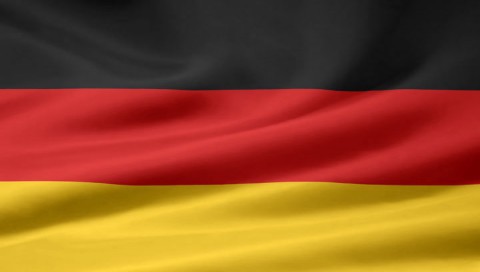 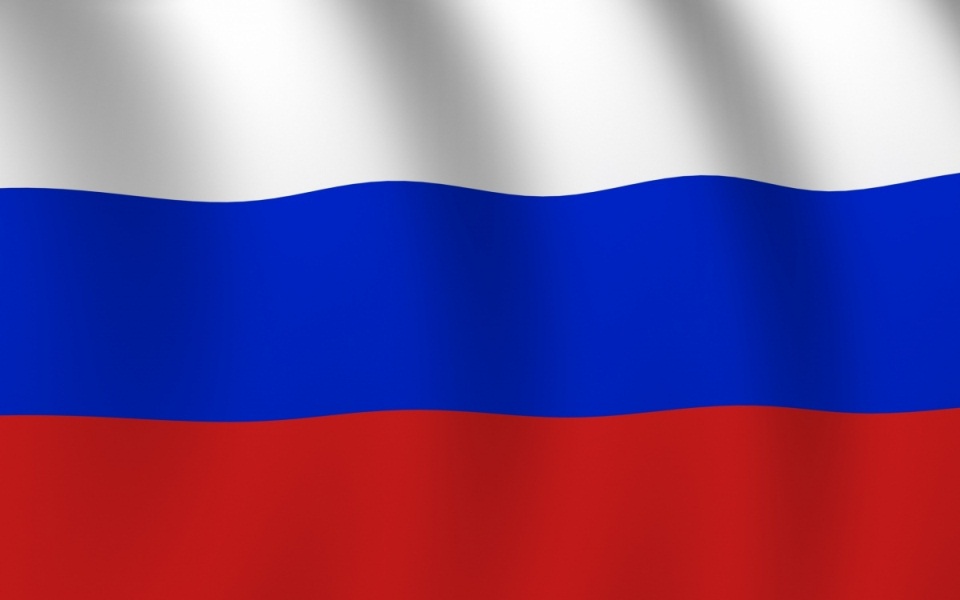 До 90 %
Причины миграции
экономические
Социально-культурные
Спад экономики
Закрытие предприятий
Закрытие военных объектов
Распад СССР
Неуверенность в завтрашнем дне
Разрыв культурных связей
Возвращение на историческую родину
Последствия миграции
Сокращение населения
Утечка рабочих рук
Утечка интеллектуального потенциала
Адаптация населения
Население, которое осознавало себя гражданами
Казахстана
Население, которое идентифицировало себя гражданами СССР либо с исторической родиной (Израилем, Германией, Россией)
Изменения ВВП 1990-2000
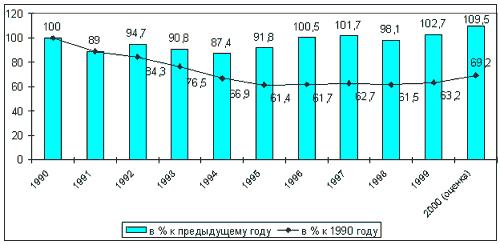 Распределение занятых и безработных (тыс.)
Сокращение безработицы (тыс.)
Динамика изменений прожиточного минимума
ШКАЛА ИЧР СТРАН СНГ 1991-1998
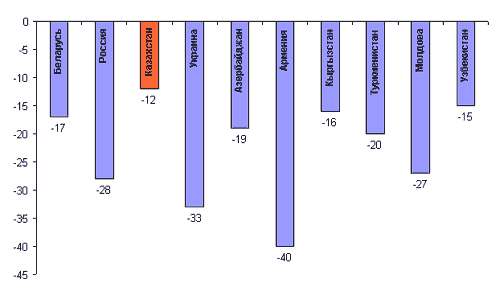 ИММИГРАЦИЯ